Concert Harmoniques
Juin  2022
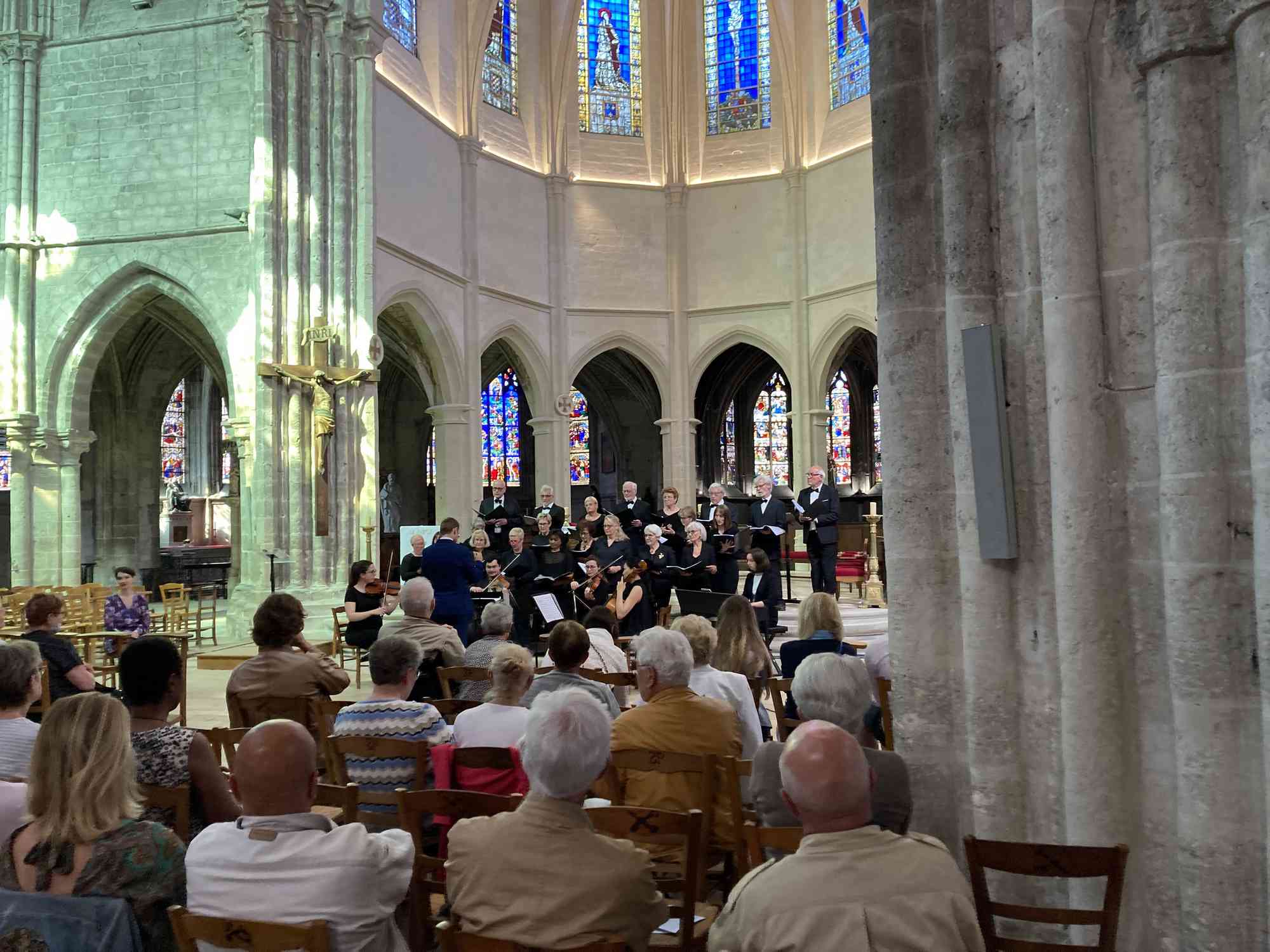 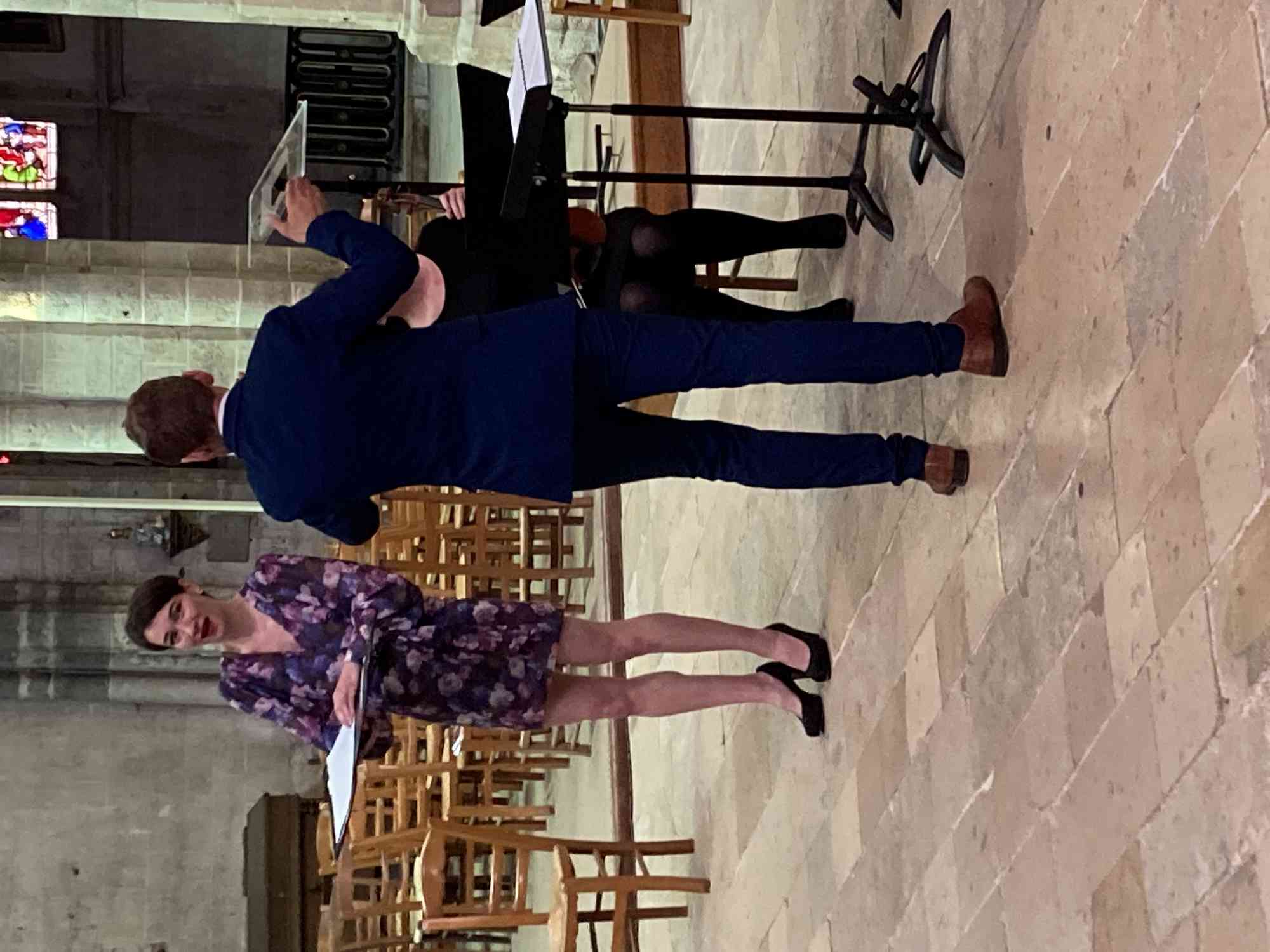 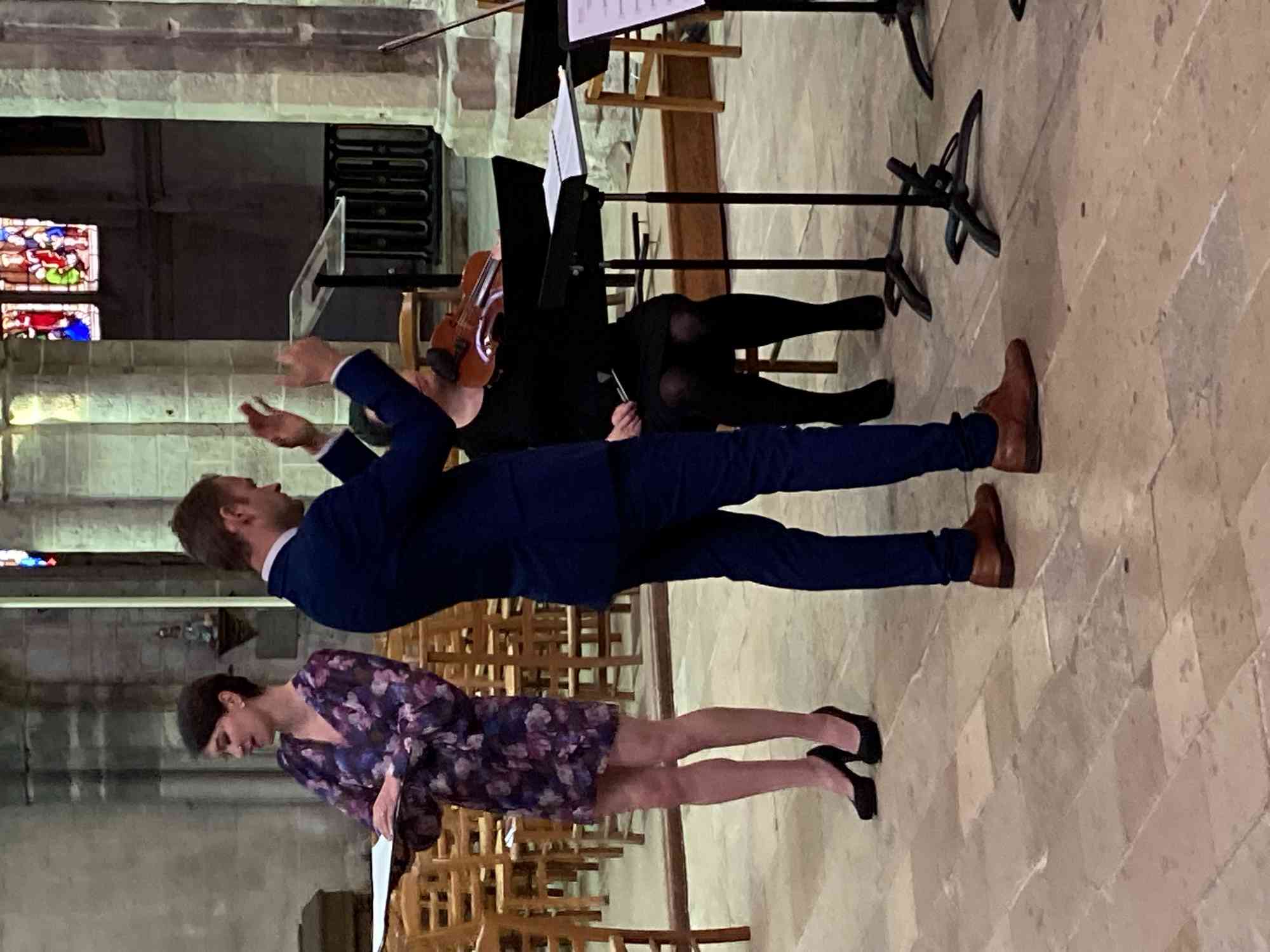 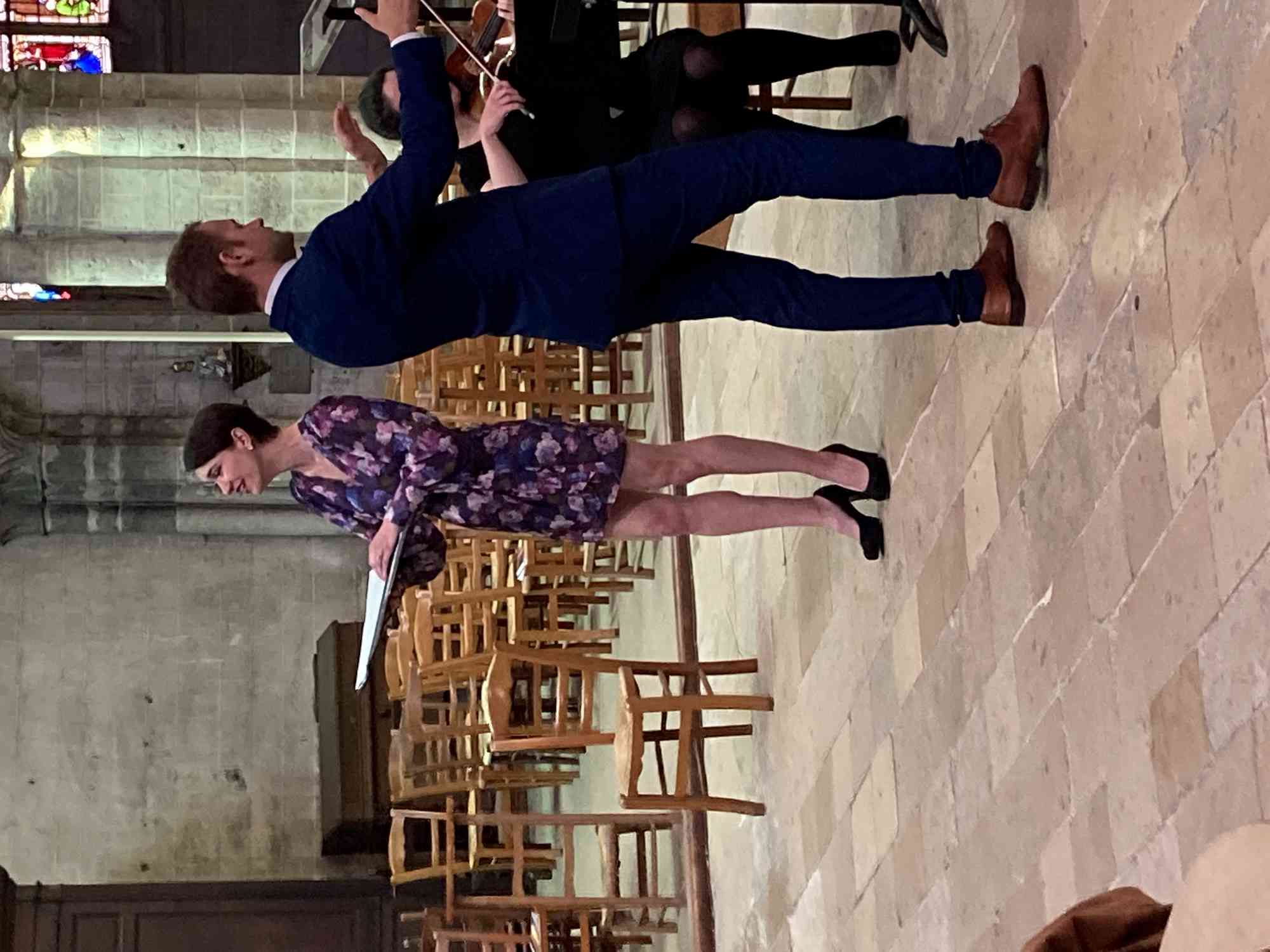 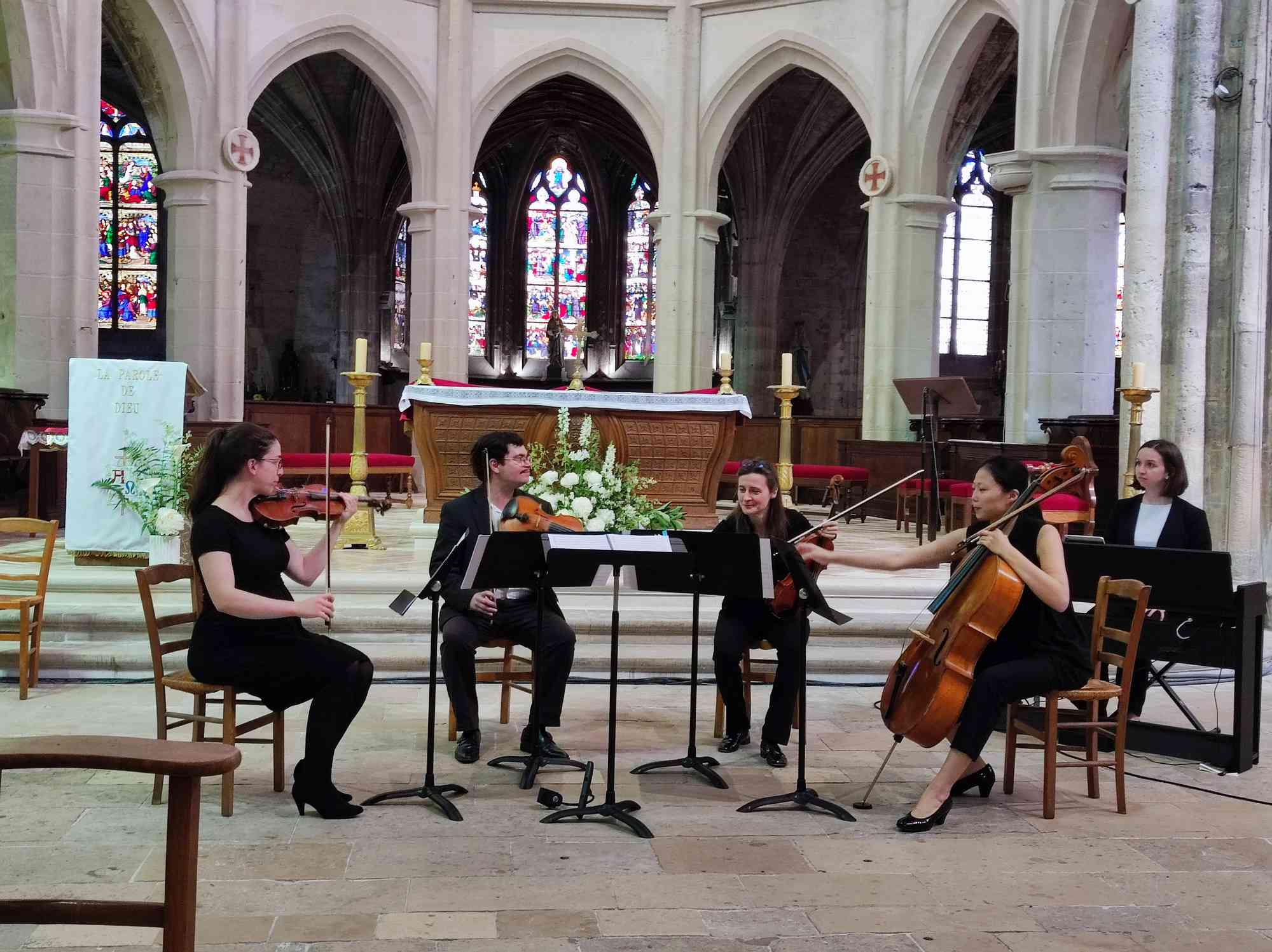 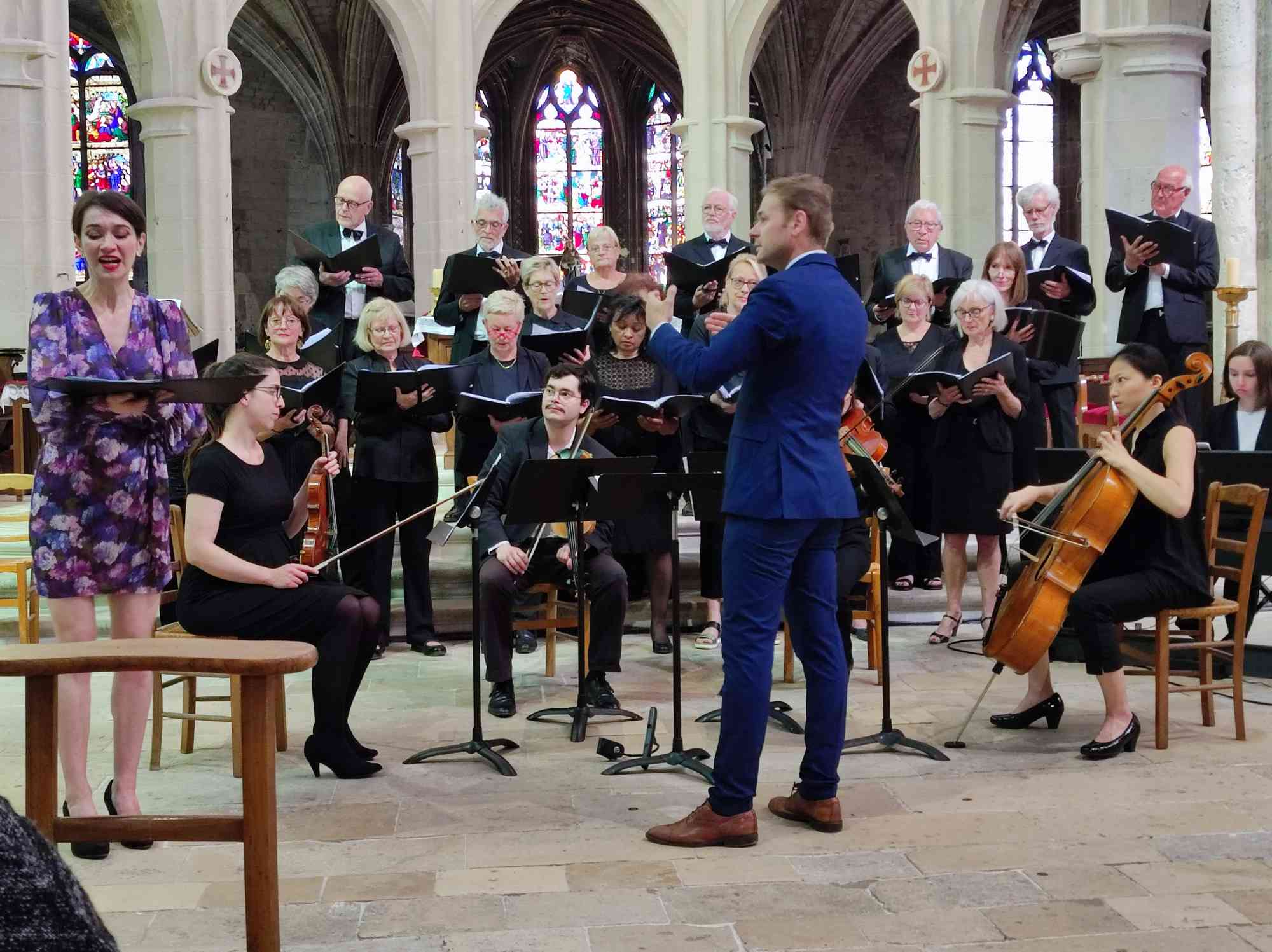 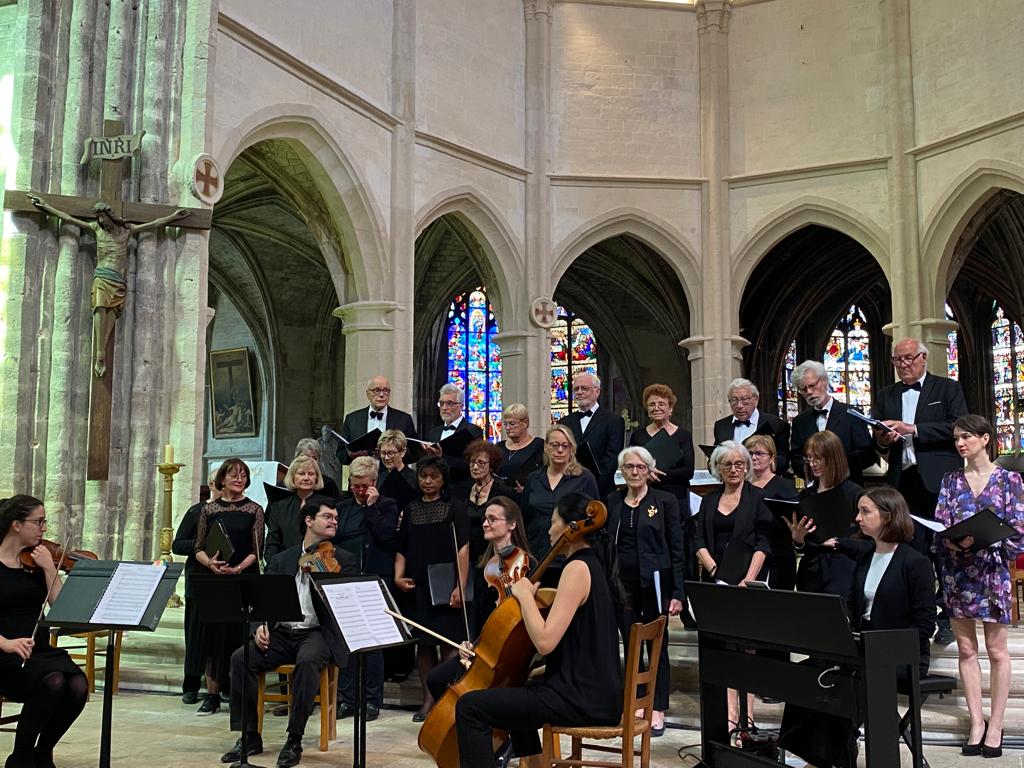